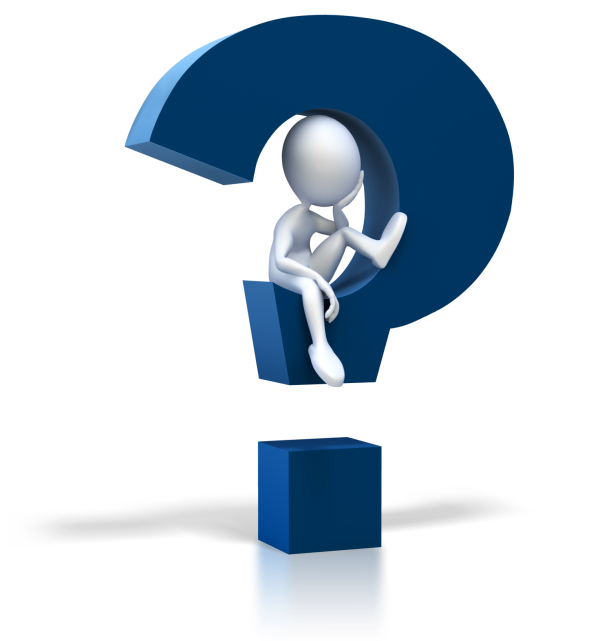 Математический турнир
Большой вопрос
Увертюра
Расшифровать послание и назвать имя автора.


Укитамитам ежу аз от ьтичу одан, отч ано му в кодяроп тидовирп.
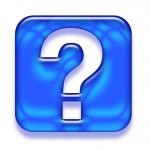 Увертюра
Математику уже за тем изучать надо, что она ум в порядок приводит. 
М.В.Ломоносов
1 турРебусный вопрос
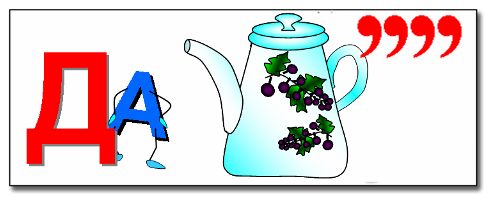 Разгадайте ребусы.
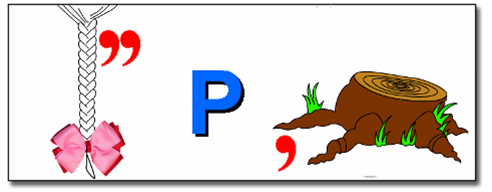 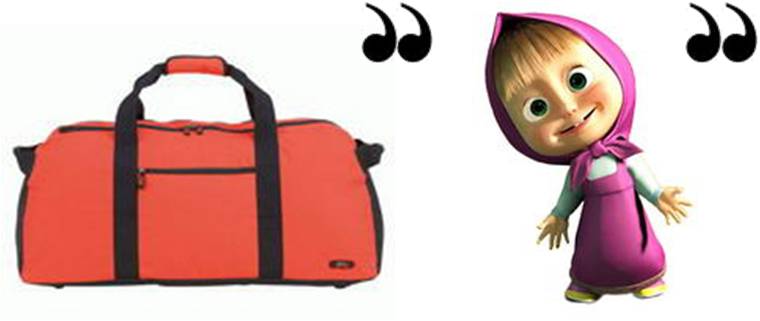 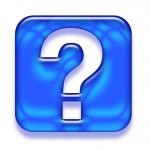 Ответы на ребусы
Плоскость 
Задача 
Корень 
Сумма
2 турОрфографический вопрос
Команды под диктовку записывают слова, побеждает та команда которая все слова написала без ошибок.
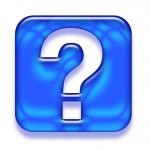 Проверь себя
Тетраэдр
Правило
Непрерывная
Параллелепипед
Прогрессия
Дифференцирование
Интегрирование
Биссектриса
Принадлежит
Гипотенуза
Обобщающий вопрос
Найдите общее на следующих слайдах.
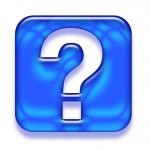 Александр Сергеевич Пушкин был гением.
Уинстон Черчиль был гением.
Владимир Маяковский был гением.
Авраам Линкольн был гением.
Что же объединяет этих людей?
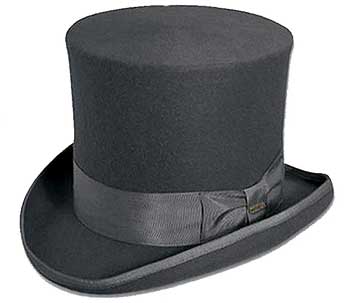 Цилиндр. 
Все дело в шляпе.
3 тур  Загадочный вопрос
Отгадайте загадки.
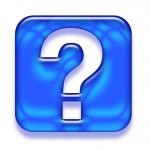 4 тур Запутанный вопрос
За 2 минуты переставить буквы и получить новые слова.

РЕНИУАНВЕ
ЬДОРБ
ТЕООРЗК
МАМРГ
МЕЛЬДО
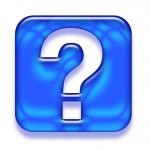 ПоЛучилось?
(УРАВНЕНИЕ)
(ДРОБЬ)
(ОТРЕЗОК)
(ГРАММ)
(МОДЕЛЬ)
5 тур вопрошалки
Учитель задает вопросы в быстром темпе, участники слушают стоя. 
Тот кто не знает ответ, сразу садится. 
Побеждает тот кто останется последним.
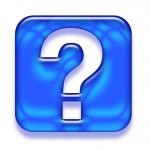 6 тур Вопрос на засыпку
Каждой команде написать как можно больше пословиц, в которых бы встречались имена числительные (один, два и т.д.). 
За каждую пословицу по 1 баллу.
 Время выполнения 3 минуты.
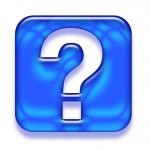 Рекламная пауза
Судьба сплошная синусоида: только взлеты и падения.                    Развлекайся!
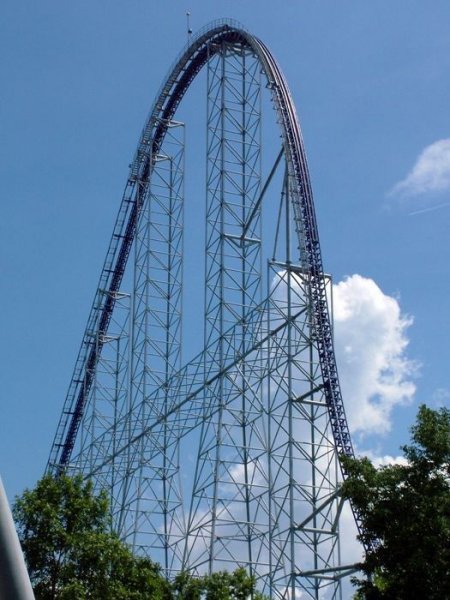 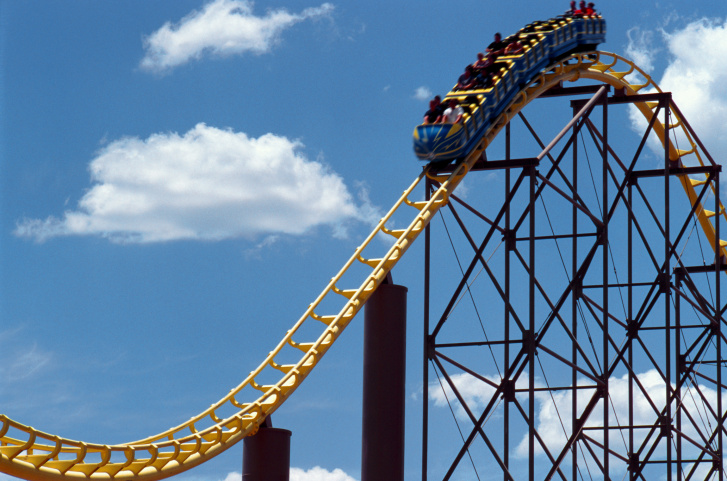 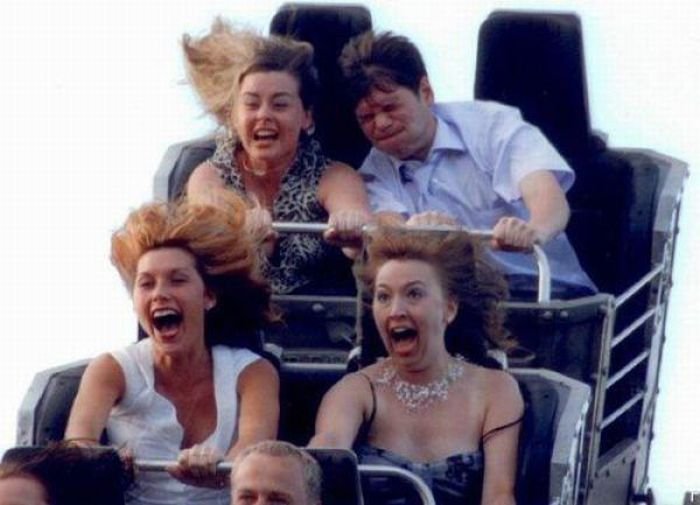 Рекламная пауза
Вас беспокоит ваше телоСЛОЖЕНИЕ?!
Только сегодня инновационное предложение – техника похудания «телоВЫЧИТАНИЕ».
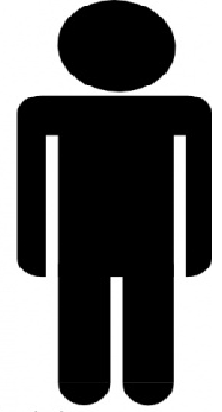 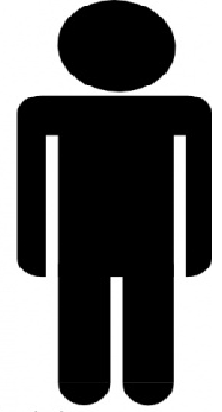 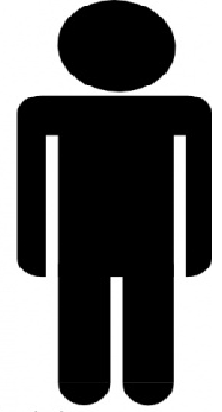 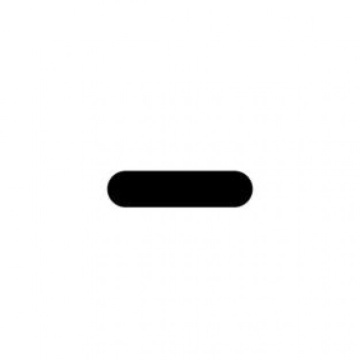 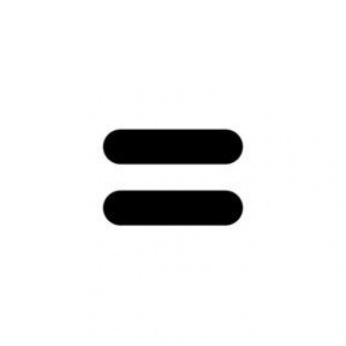 Рекламная пауза
Стереометрия .Стремись к совершенству.
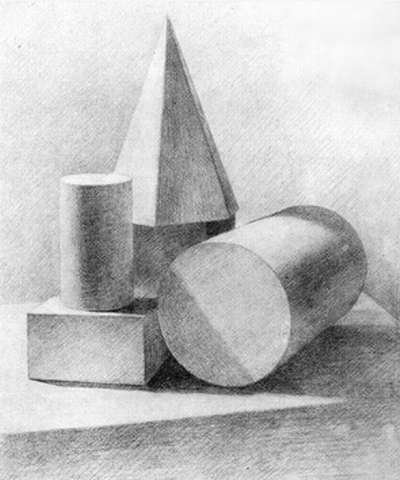 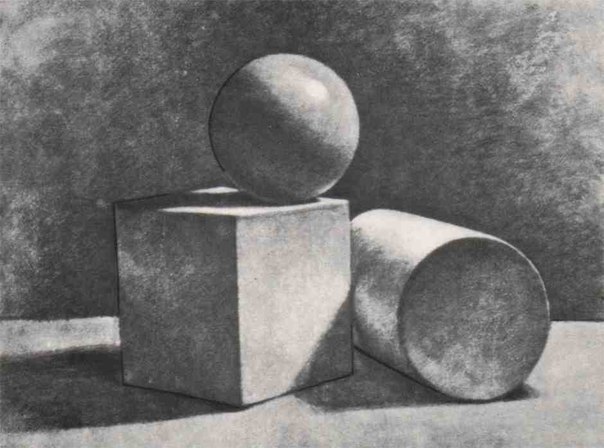 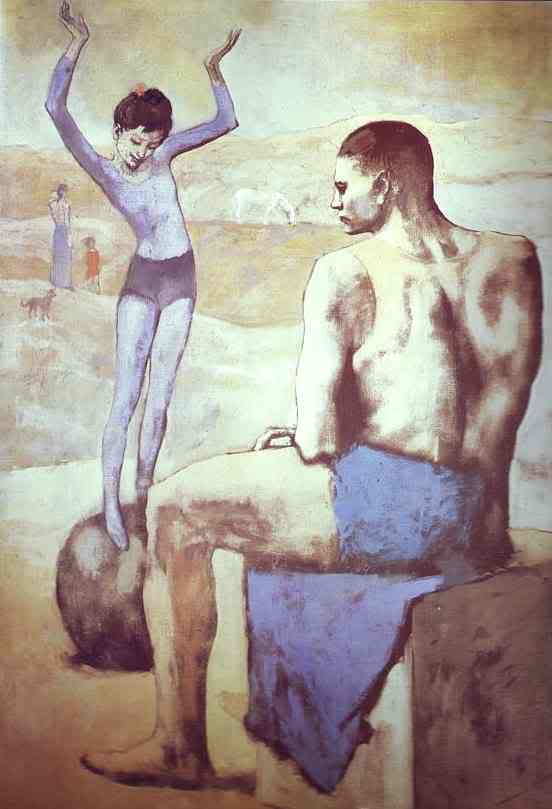 Рекламная пауза
Учи геометрию = выбирай шар, а не пустую сферу.
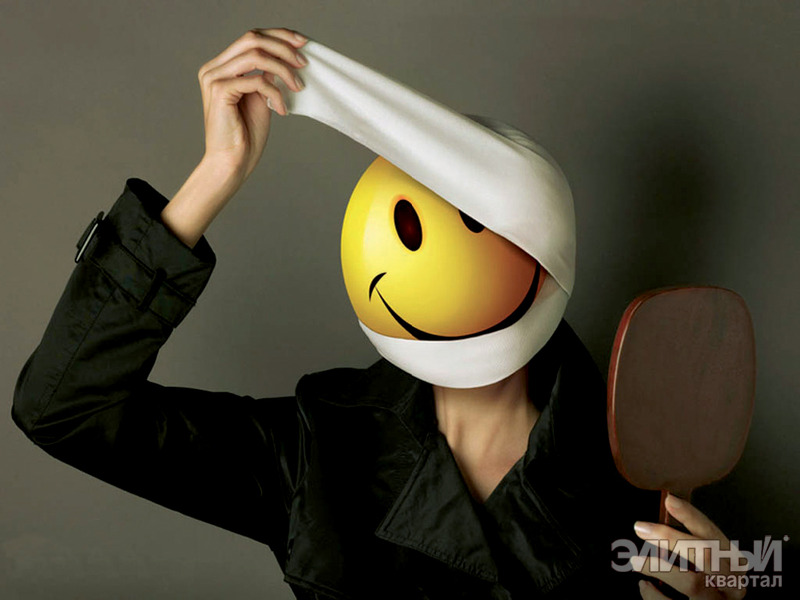 Рекламная пауза
Вектор нашей жизни – это производная наших мыслей.

(МЫСЛИ)' = ā жизни
Рекламная пауза
График четной функции f(-x) = f(x).
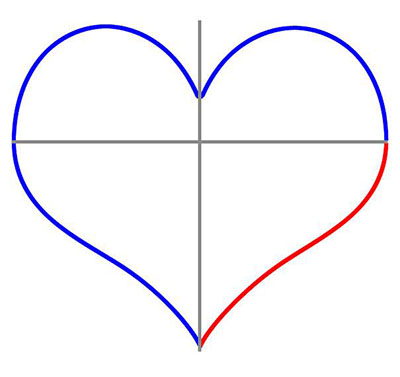 у =                  к  математике
Спасибо за внимание!
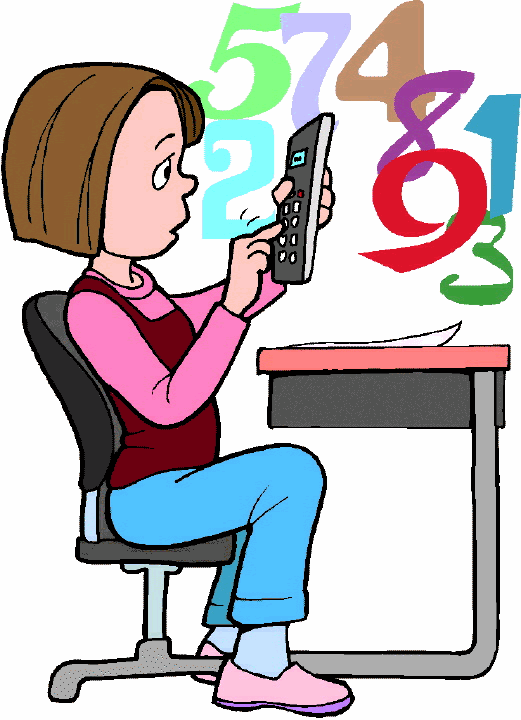